PISCES: A Programmable, Protocol-Independent Software Switch
P4 + OVS == Fast Forwarding!
Muhammad Shahbaz, Sean Choi, Ben Pfaff, Changhoon Kim, 
Nick Feamster, Nick McKeown, and Jennifer Rexford
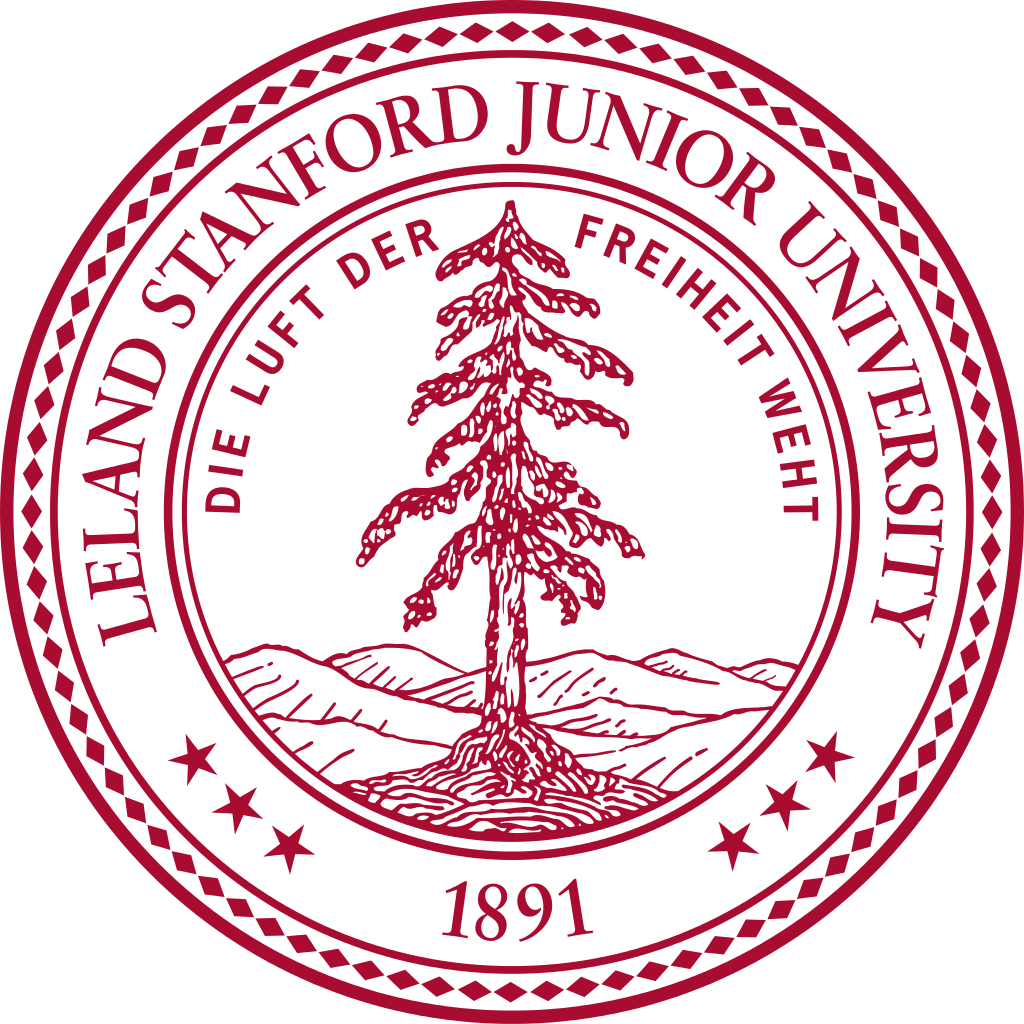 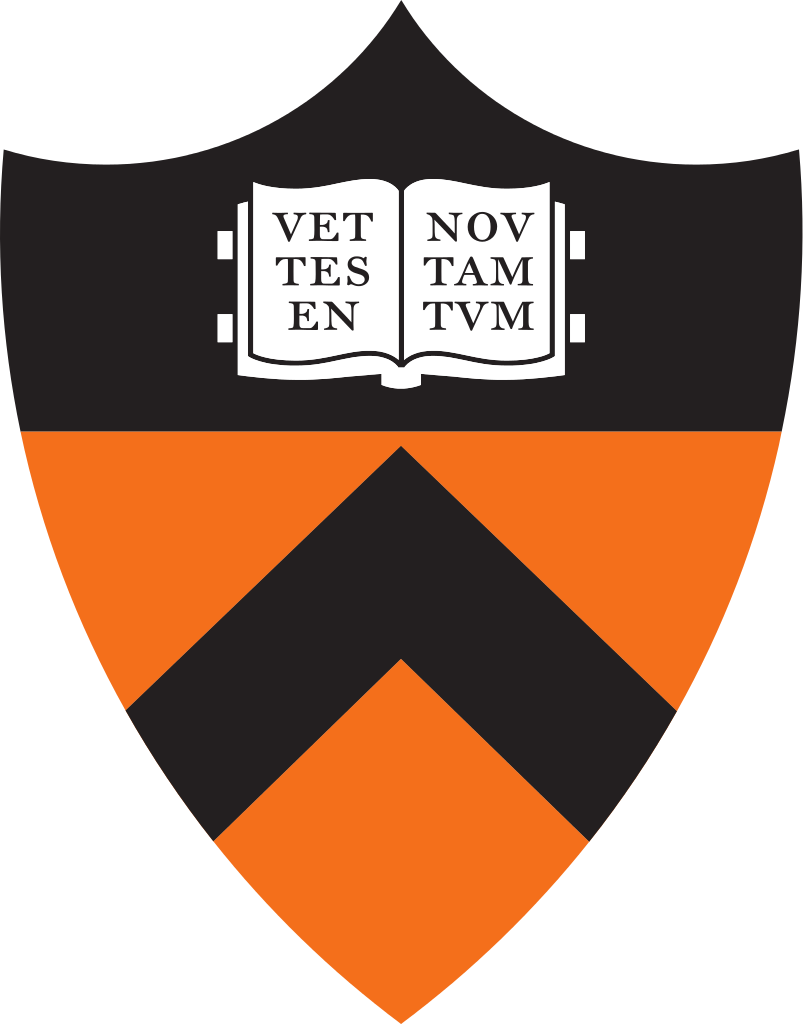 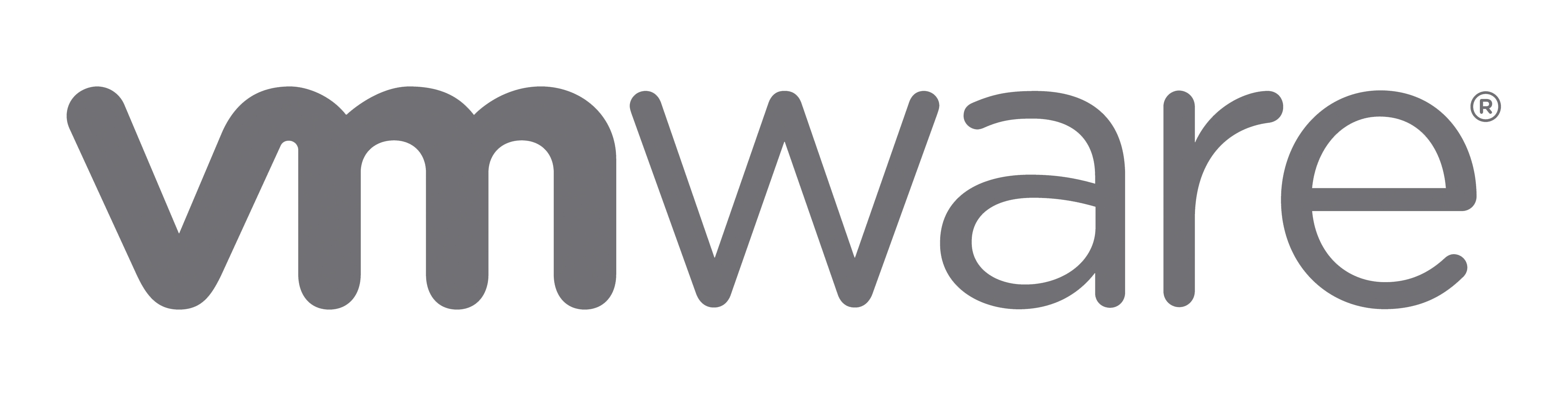 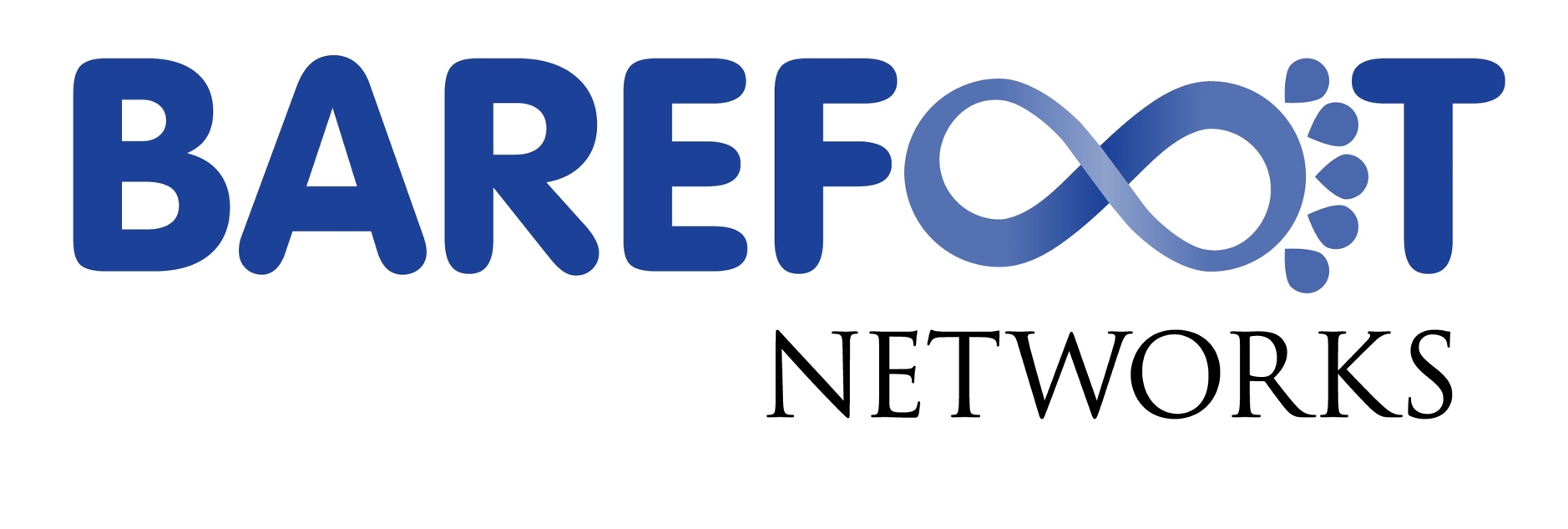 [Speaker Notes: Hi, my name is Muhammad Shahbaz.
Today, I’m going to talk about our work on PISCES: A Programmable, Protocol Independent Software Switch.

In this talk, I will show that P4 with OVS can enable fast packet forwarding and there is hardly any cost of programmability on performance.]
Also appears at  SIGCOMM 2016!
http://goo.gl/wmBmTu
2
[Speaker Notes: This work also appears at SIGCOMM 2016, and you can access the current draft here.]
Importance of Software Switches
VM
VM
VM
VM
VM
VM
VM
VM
VM
VM
VM
VM
VM
VM
VM
VM
OVS
OVS
OVS
OVS
Hypervisor
Hypervisor
Hypervisor
Hypervisor
ToR
ToR
ToR
ToR
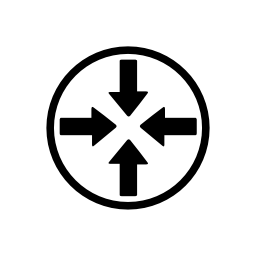 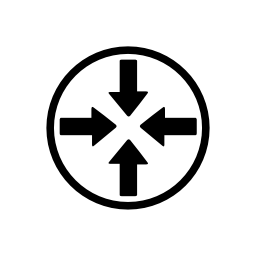 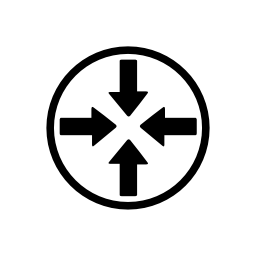 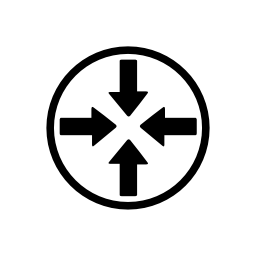 Core
3
[Speaker Notes: @Shahbaz: update … reader notes from here onwards.


When we think of Ethernet switches and routers, we tend to think of physical boxes sitting inside the core of a network or at the top of a rack of servers.

However, in today’s virtualized data centers like Amazon EC2 and Rackspace, each hypervisor contains a software switch (such as  Open vSwitch) for routing traffic to and from virtual machines and the outside world.]
Importance of Software Switches
VM
VM
VM
VM
VM
VM
VM
VM
VM
VM
VM
VM
VM
VM
VM
VM
OVS
OVS
OVS
OVS
Hypervisor
Hypervisor
Hypervisor
Hypervisor
ToR
ToR
ToR
ToR
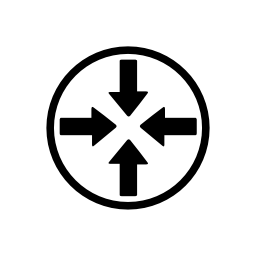 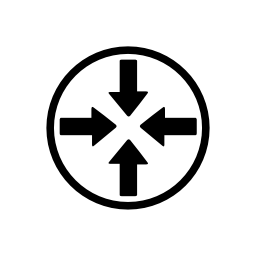 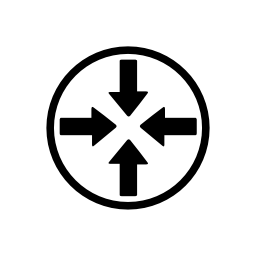 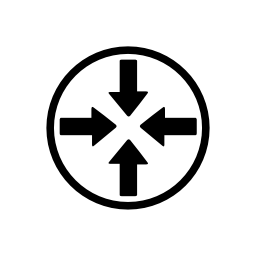 Core
4
[Speaker Notes: Because these switches are written in software they can be upgraded more easily than hardware switches.]
Ease of Customization?
VM
VM
VM
VM
OVS
Enable Rapid Development and Deployment of Network Features!
Hypervisor
ToR
Is it REALLY the case?
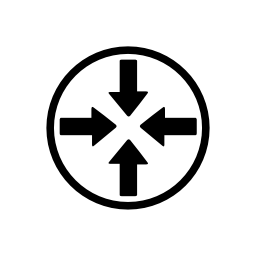 Core
5
[Speaker Notes: That’s why it’s a common assumption that software switches enable rapid development and deployment of network features.

But wait a minute, is this really the case?]
Ease of Customization?
VM
VM
VM
For example, OVS supports following tunneling protocols:

VXLAN: Virtual Extensible LAN

STT: Stateless Transport Tunneling

NVGRE: Network Virtualization Generic Routing
VM
VM
VM
VM
VM
OVS
OVS
Hypervisor
Hypervisor
What about adding new protocols?
ToR
ToR
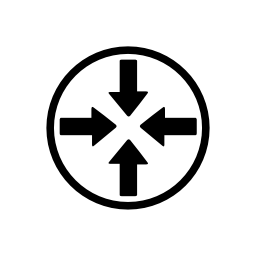 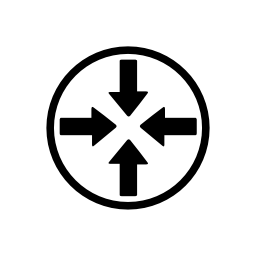 Core
6
[Speaker Notes: For example, OVS currently supports the following tunneling protocols, i.e., VXLAN, STT, and NVGRE.

But what about adding new protocols?]
Rapid Development & Deployment?
OVS
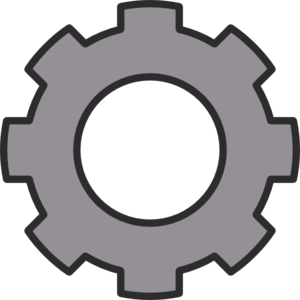 Kernel
Fast Packet IO (or Forwarding)
DPDK
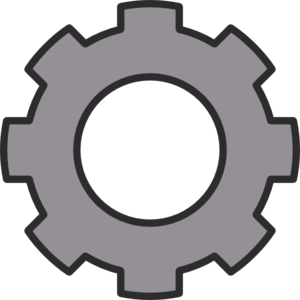 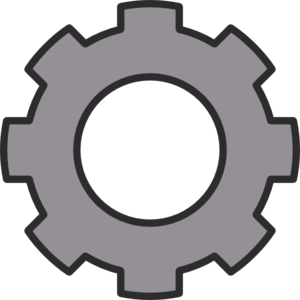 7
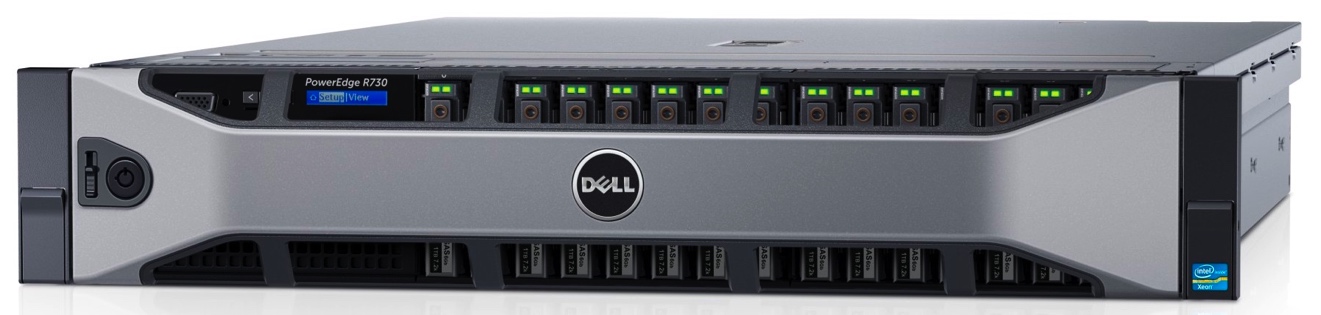 [Speaker Notes: A software switch is based on a large body of complex codebase like Kernel, DPDK, and more needed to set up the machinery for fast packet IO (or forwarding).]
Rapid Development & Deployment?
Requires domain expertize in:

Network protocol design

Software development
OVS
Develop
Test
Deploy
… large, complex codebases.
Parser
Packet Processing Logic
Match-Action Pipeline
Arcane APIs
Can take 3-6 months to get a new feature in.
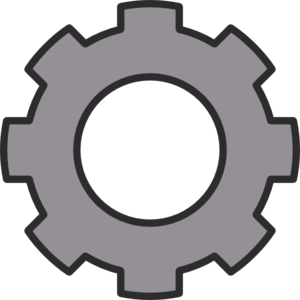 Kernel
DPDK
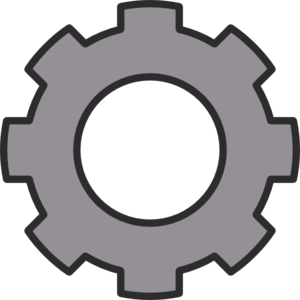 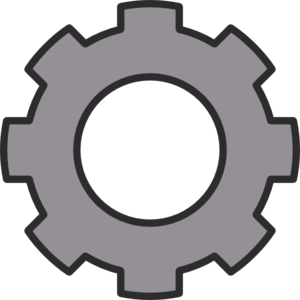 Maintaining changes across releases
8
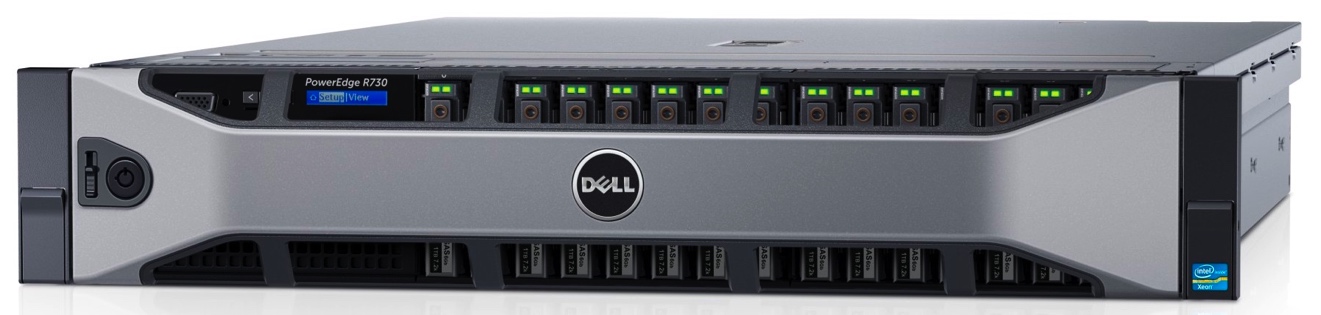 [Speaker Notes: And at the same time, one has to specify the logic for packet processing, like parser and match-action pipeline, using methods and interfaces exposed by these complex codebases. 

Thus, making changes in these switches is a formidable undertaking and requires expertize in­ network protocol design and software development with the ability to develop,­ test, and deploy large, complex code­bases. It can take up to 3-6 months to push a new feature into the mainstream code. (A usual kernel release cycle is 2 months and then it’s takes a year or so to push the changes into Linux distributions.)

Furthermore, customizations require not only incorporating changes into switch code, but also maintaining these customizations across different versions of the switch.]
Rapid Development & Deployment?
OVS
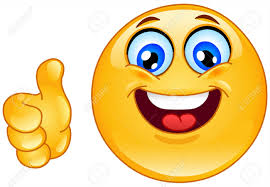 Parser
Match-Action Pipeline
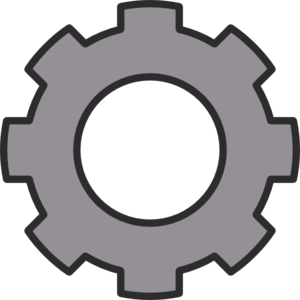 Kernel
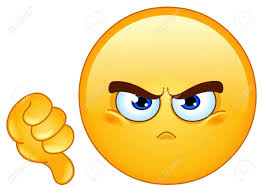 DPDK
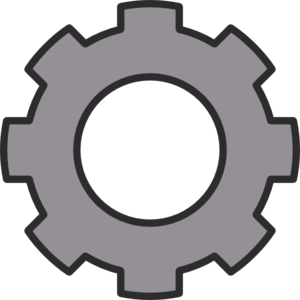 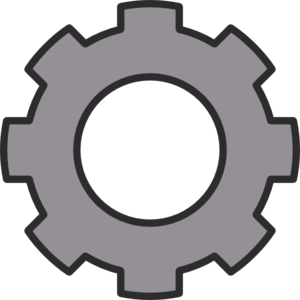 9
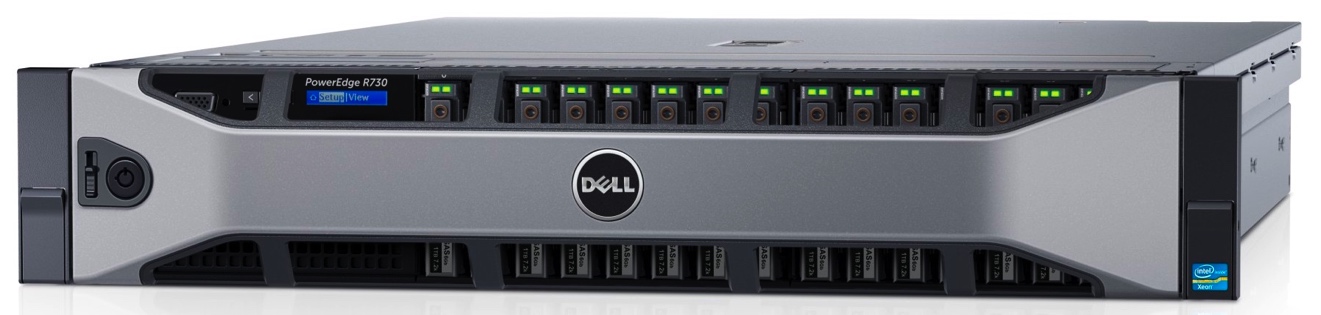 [Speaker Notes: However, as a protocol designer I’m only interested in specifying how to parse packet headers and the structure of the match-action tables (i.e., which header fields to match and which actions to perform on matching headers). 

I do not need to understand the complexities of the underlying codebase and the arcane APIs that they expose to enable for fast packet IO.]
Rapid Development & Deployment?
OVS
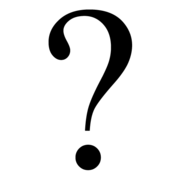 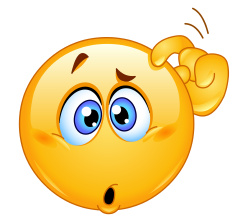 Parser
Match-Action Pipeline
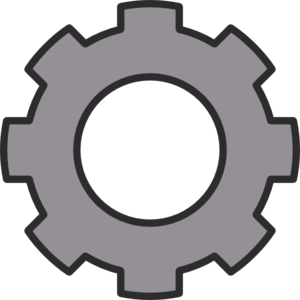 Kernel
DPDK
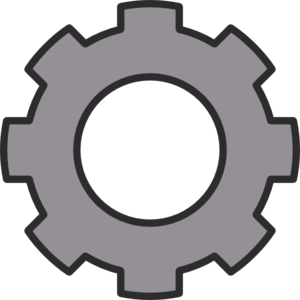 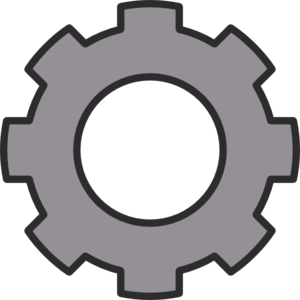 10
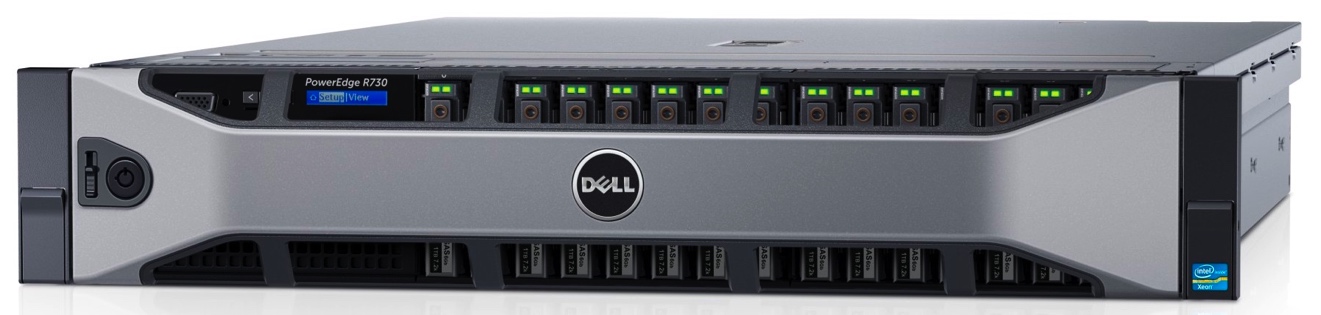 [Speaker Notes: So what should we do about this?]
Rapid Development & Deployment?
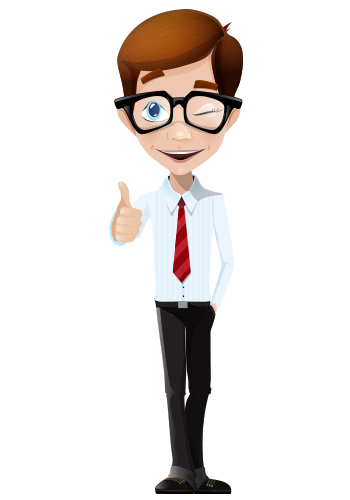 P4
Parser
Match-Action Pipeline
341 lines of code
Compile
Native OVS
OVS
Parser
Match-Action Pipeline
14,535 lines of code
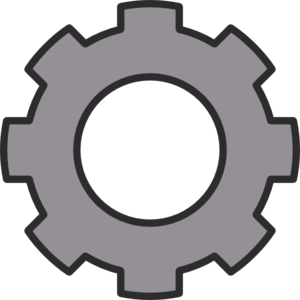 Kernel
DPDK
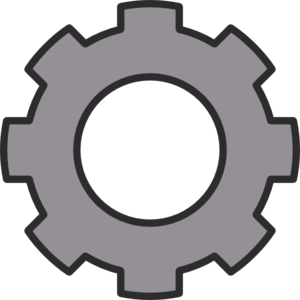 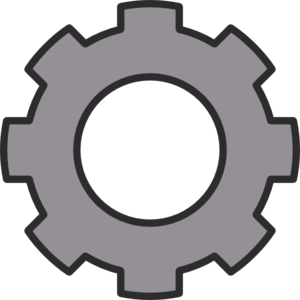 11
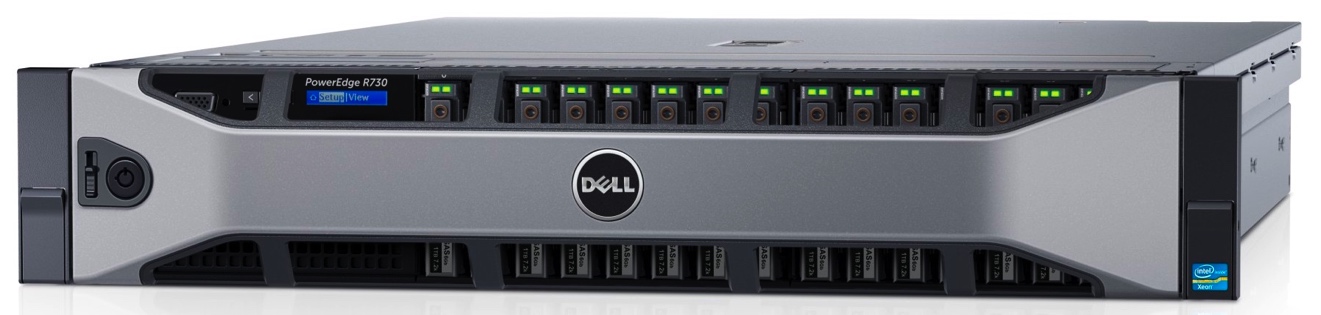 [Speaker Notes: How about we separate the packet processing logic from the switch and specify it using P4. And then compile it down to underlying switch, letting the compilation process take care of the arcane APIs provided by these various large and complex codebases. 

This way, a programmer can specify the packet processing logic of a vanilla OVS using roughly 341 lines of code in P4, whereas, it can take 40x more code when writing the same logic using the APIs exposed by the underlying codebases.

So, for us as a network programmer, separating the packet processing logic from the switch clearly has its benefits.]
Rapid Development & Deployment?
P4
Parser
Match-Action Pipeline
Performance overhead!
Compile
OVS
Parser
Match-Action Pipeline
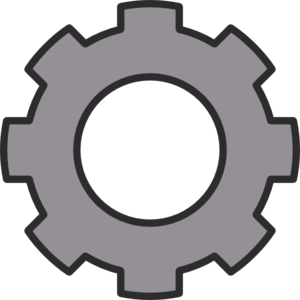 Kernel
DPDK
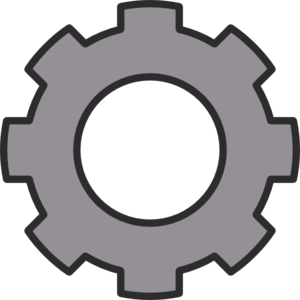 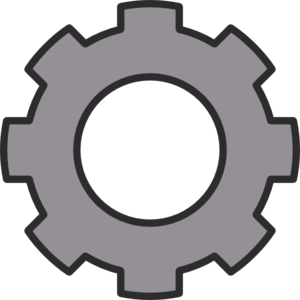 12
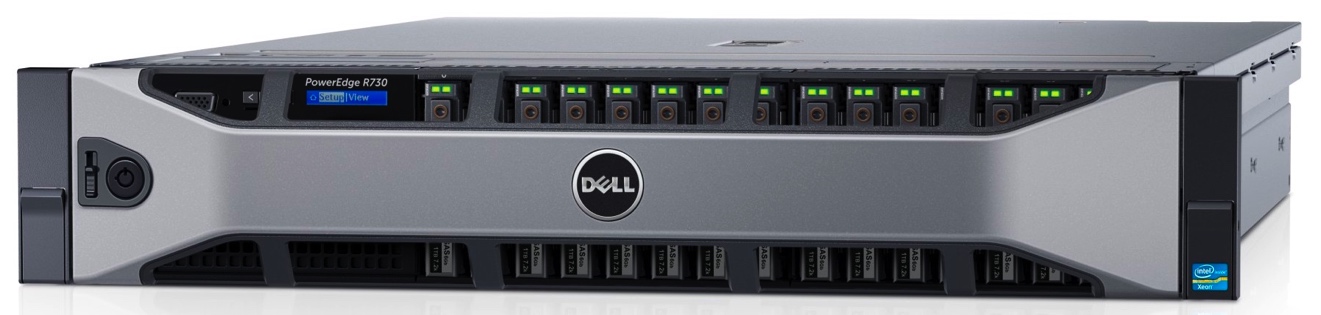 [Speaker Notes: However, because we are compiling a P4 program to OVS, it can incur some overhead on performance.]
What’s the cost of programmability on Performance?
13
[Speaker Notes: So, in this work, we try to answer this question i.e., what’s the cost of programmability on performance?]
PISCES: A Protocol-Independent Software Switch
P4
PISCES
vSwitch
OVS
14
[Speaker Notes: Our PISCES prototype uses P4 as the high-level DSL for expressing packet processing logic, and [click] a modified version of OVS as the underlying packet forwarding engine.


TODO: 

Talk about earlier work on P4 to OVS compilation.
P4 has other things and we don’t support all of them.
Maybe, talk about code-bloating.]
PISCES: A Protocol-Independent Software Switch
P4
Runtime Flow Rules
Compiler
Flow Rule Checker
parse
match
action
OVS
Executable
15
[Speaker Notes: A P4-to-OVS compiler compiles the P4 code to OVS.

[click] 

It generates the parse, match, and action code needed to build the corresponding switch executable. 

[click]

The compilation process also generates an independent type checking program to ensure that any runtime configuration directives from the controller (e.g., insertion of flow rules) conforms to the protocol specified in the P4 program.]
PISCES: A Protocol-Independent Software Switch
P4 and OVS packet forwarding models.

Performance overhead of a naïve mapping from P4 to OVS.

PISCES compiler optimizations to reduce the performance overhead.
[Speaker Notes: In the remainder of this talk, I will talk about the forwarding model that both P4 and OVS support and show how a naïve mapping from P4 to OVS can lead to performance overhead.

I will then discuss different optimizations that we have implemented to reduce this performance overhead.]
P4 Forwarding Model (or Post-Pipeline Editing)
Egress
Ingress
Packet
Parser
Packet
Deparser
Match-Action
Tables
Ingress Packet
Egress Packet
Header
Fields
17
[Speaker Notes: In P4 packet forwarding model, [click] a packet parser [click] identifies the headers and [click] extracts them as packet header fields (i.e., essentially a copy of the content of the packets). [click] The match-action tables operate on these header fields. [click] Finally, a packet deparser writes the changes from these header fields back on to the packet. We name this mode of operating of header fields as “post-pipeline editing.”]
OVS Forwarding Model (or Inline Editing)
Egress
Ingress
Packet
Parser
Match-Action
Tables
Ingress Packet
Egress Packet
18
[Speaker Notes: Whereas, in OVS packet forwarding model, [click] a packet parser only [click] identifies the headers and [click] the match-action tables directly operate on these headers inside the packet. We name this mode of operating of packet header fields as “inline editing.”]
(Modified) OVS Forwarding Model
Egress
Ingress
Packet
Parser
Packet
Deparser*
Match-Action
Tables
Supports both editing modes:
Inline Editing
Post-pipeline Editing
19
[Speaker Notes: So, in order to map P4 to OVS, we modified OVS to provide support for both these editing modes]
Naïve Mapping from P4 to OVS
A naïve compilation of L2L3-ACL benchmark application
Performance overhead of
~ 40%
20
[Speaker Notes: We see that a naïve compilation of our benchmark application (which is essentially a router with an access-control list) shows [click] that PISCES has a performance overhead of about 40% compared to the native OVS.

We observe that there are two main aspects that significantly affect the performance of PISCES.]
Causes of Performance Degradation
Egress
Ingress
Packet
Parser
Packet
Deparser
Match-Action
Pipeline
CPU Cycles per Packet
21
[Speaker Notes: The first one is the number of CPU cycles consumed in processing a single packet.]
Causes of Performance Degradation
Factors affecting CPU cycles:
Extra copy of headers in the post-pipeline editing mode

Fully-specified checksum calculation

Redundant parsing of header fields and more …
22
Causes of Performance Degradation
Factor #1: Extra copy of headers
Post-pipeline editing consumes 2x more cycles than inline editing when parsing VXLAN protocol.
[Speaker Notes: The post-pipeline editing mode requires maintaining an extra copy of headers. Whereas, inline editing mode doesn’t require any extra copy. 

Maintaining these extra copies has a significant overhead.

[click]

For example, while using a tunneling protocol (like VXLAN), the post-pipeline editing mode consumed 2x more cycles than inline editing mode.]
Causes of Performance Degradation
Factor #1: Extra copy of headers
Post-pipeline editing
Inline editing
[Speaker Notes: The post-pipeline editing mode requires maintaining an extra copy of headers. Whereas, inline editing mode doesn’t require any extra copy. 

Maintaining these extra copies has a significant overhead.

[click]

For example, while using a tunneling protocol (like VXLAN), the post-pipeline editing mode consumed 2x more cycles than inline editing mode.]
Causes of Performance Degradation
Factor #2: Fully-Specified Checksums
Checksum (
    version, ihl, diffserv, totalLen, 
    identification, flags, fragOffset, 
    ttl, protocol, hdrChecksum,      
    srcAddr, dstAddr)
Incremental-Checksum (ttl)
decrement(ttl)
Egress
Ingress
Packet
Parser
Packet
Deparser
[Speaker Notes: The post-pipeline editing mode requires maintaining an extra copy of headers. Whereas, inline editing mode doesn’t require any extra copy. 

Maintaining these extra copies has a significant overhead.

[click]

For example, while using a tunneling protocol (like VXLAN), the post-pipeline editing mode consumed 2x more cycles than inline editing mode.]
Causes of Performance Degradation
Factor #3: Redundant parsing of headers
L3
L2
L2
L4
Egress
Ingress
Packet
Parser
Packet
Deparser
Match-Action
Pipeline
[Speaker Notes: Our third optimization is parser specialization. Parser specialization is the process of optimizing the parser, so that it only extracts fields that are actually used by the match-action pipeline. 

[click] 

For example, if we are only using L2 headers in the match-action pipeline then, in that case, [click] the parser shouldn’t have to extract L3 and L4 headers.]
Optimizing for CPU Cycles
27
[Speaker Notes: However, P4 enabled us to assess and evaluate this cost offline and thus enabled us to optimize for this cost at compile time.


We implement seven optimizations, five for per-packet cost and two for cache misses.]
Optimizing for CPU Cycles
Extra Copy of Headers
Fully-Specified Checksum
Redundant Parsing
28
[Speaker Notes: We implement seven optimizations, five for per-packet cost and two for cache misses.]
Optimizing for CPU Cycles
29
[Speaker Notes: We implement seven optimizations, five for per-packet cost and two for cache misses.]
Optimized Mapping from P4 to OVS
All optimizations together
Performance overhead of
< 2%
30
[Speaker Notes: After applying all these optimizations, we see that the performance overhead is now less than 2% between the optimized version of PISCES and the native OVS.

So, this shows that with appropriate compiler optimizations the cost of programmability on performance is negligible.]
Another Cause for Performance Degradation
Match-Action
Tables
Cache Misses
Match-Action
Cache
Egress
Ingress
Packet
Parser
Packet
Deparser*
31
[Speaker Notes: And the second one is the number of cache misses.]
Next Steps
Support for stateful memories and INT


Integration with the mainline OVS
Interning at VMware to make this happen!
32
[Speaker Notes: In summary, we talked about the importance of software switches and the need for rapid development and deployment of network features.

We presented PISCES, a programmable and protocol-independent software switch.

We showed that with appropriate compiler optimizations, PISCES performs comparable to native software implementations, and there is hardly any cost of programmability on performance!


Talk about next steps … !]
Summary
With appropriate compiler optimizations …
P4 + OVS == Fast Forwarding!
33
[Speaker Notes: So, in summary, we showed that with appropriate compiler optimizations … P4 and OVS can enable fast packet forwarding and there is hardly any cost of programmability on performance.]
Questions?
Learn more and try PISCES here: 
https://github.com/P4-vSwitch 



Muhammad Shahbaz
mshahbaz@cs.princeton.edu
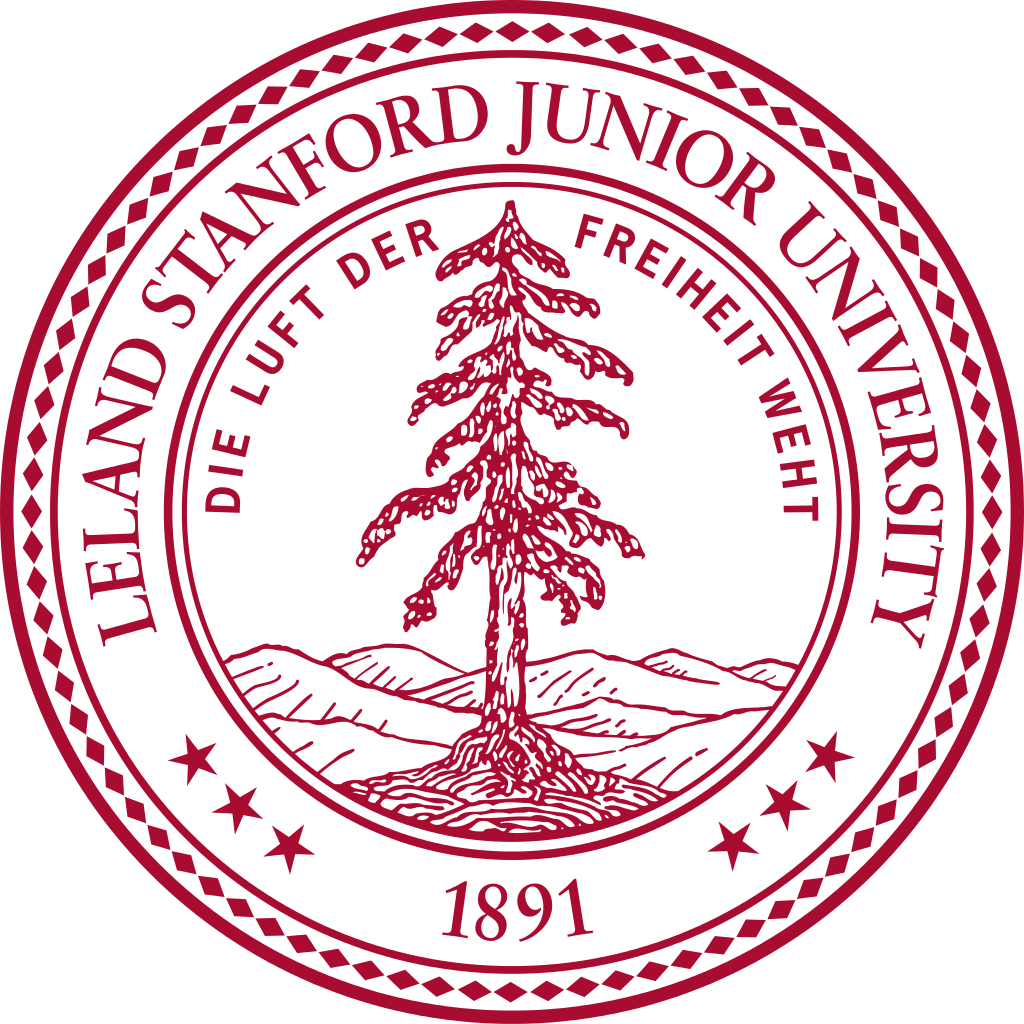 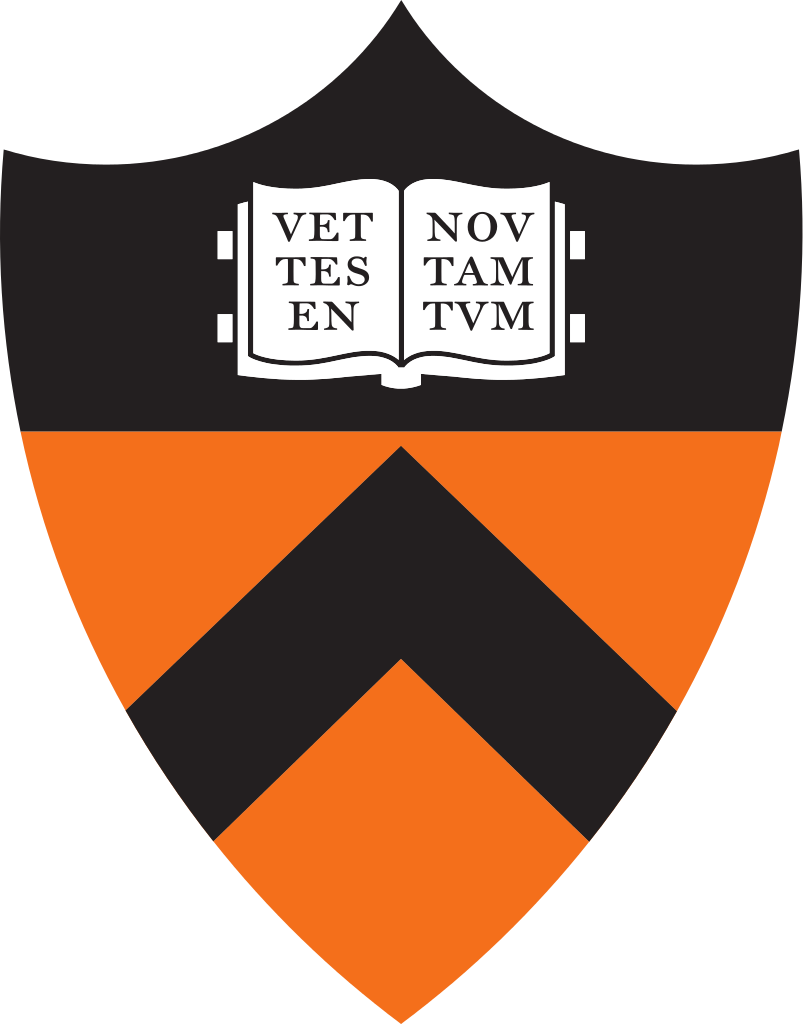 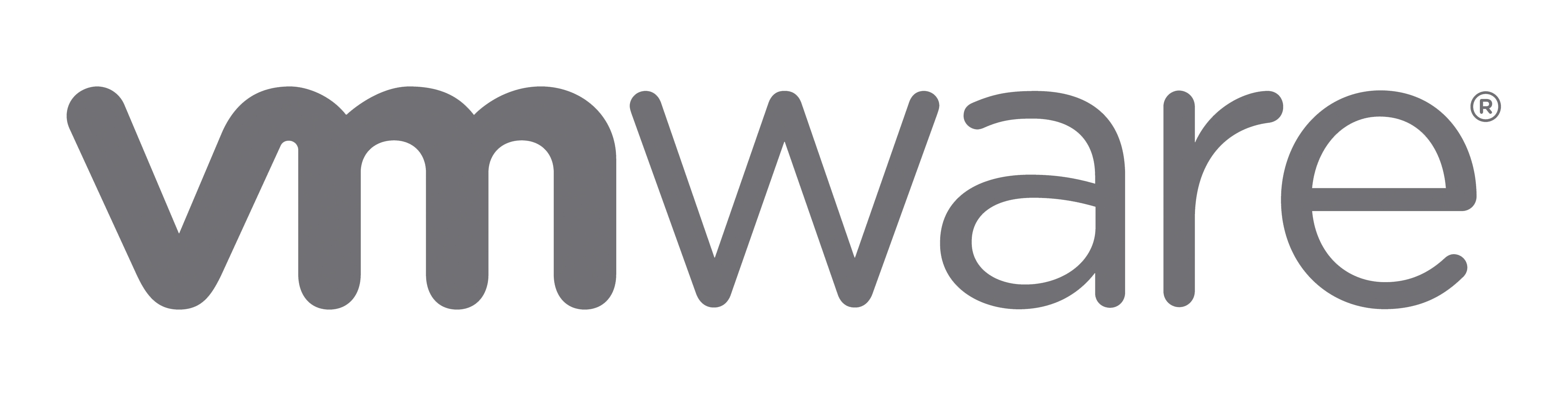 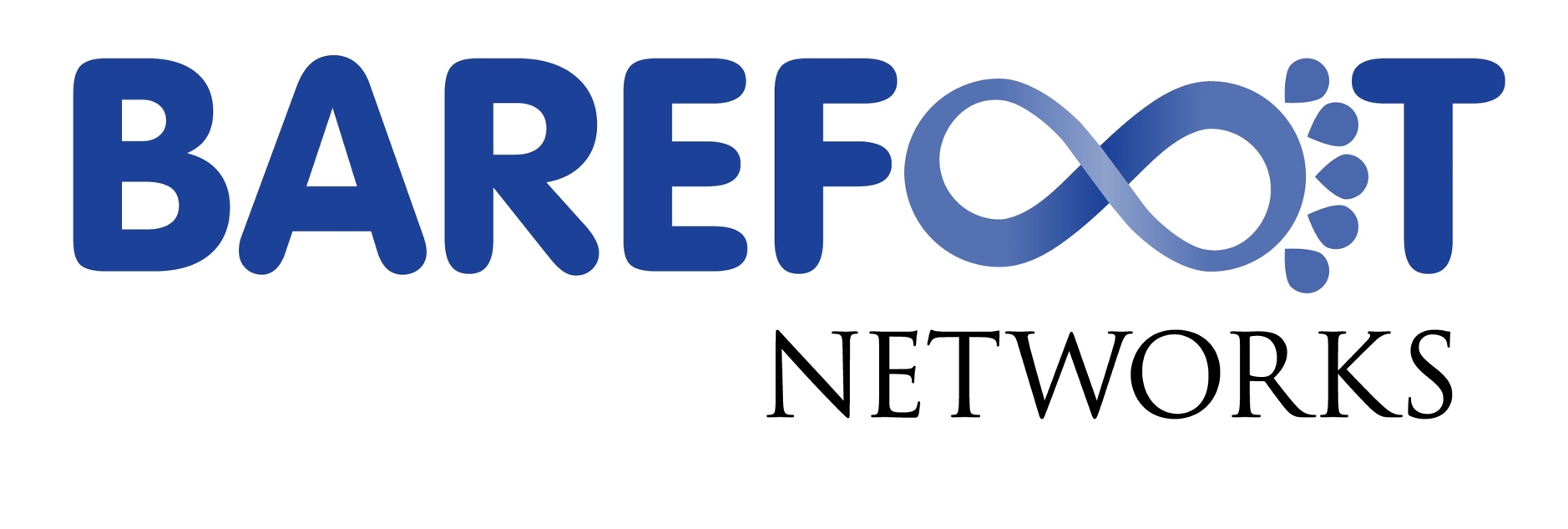 34
[Speaker Notes: With this I conclude my presentation. Thank you, and I’m happy to take any questions.]